DoNow
บอก 1 ชื่อสถานที่ท่องเที่ยวในเชียงราย
清莱名胜Qīnɡ lái mínɡshènɡ
purpose
เราจะเรียนเรื่อง清莱名胜เพื่อสามารถพูดและเขียนสรุปใจความสำคัญ หัวข้อเรื่องที่ได้จากการวิเคราะห์เรื่องข่าว เหตุการณ์ หรือสถานการณ์ ที่อยู่ในความสนใจของสังคมได้
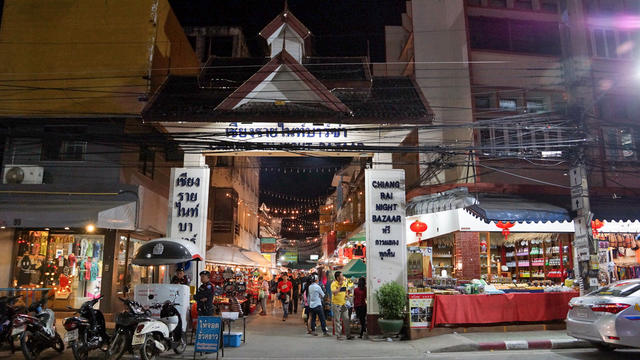 清莱夜市
qīnɡ lái yèshì 
ไนซ์บาร์ซ่า
清莱名胜
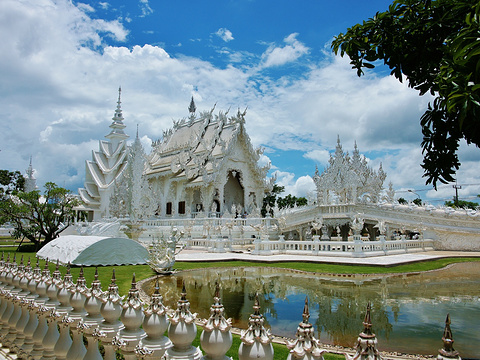 白庙 
bái miào
วัดร่องขุ่น
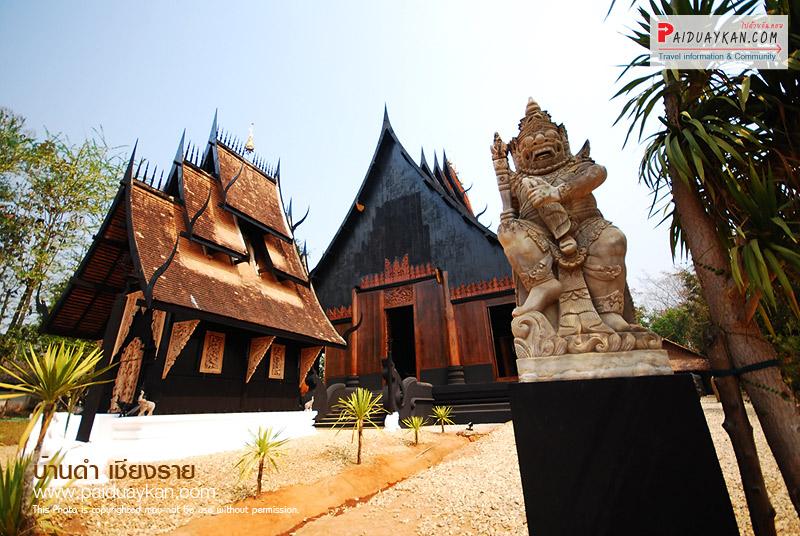 黑庙
hēi miào 
บ้านดำ
清莱名胜
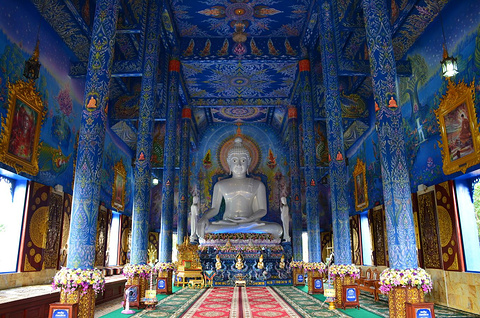 清莱蓝庙
qīnɡ lái lán miào
วัดร่องเสือเต้น
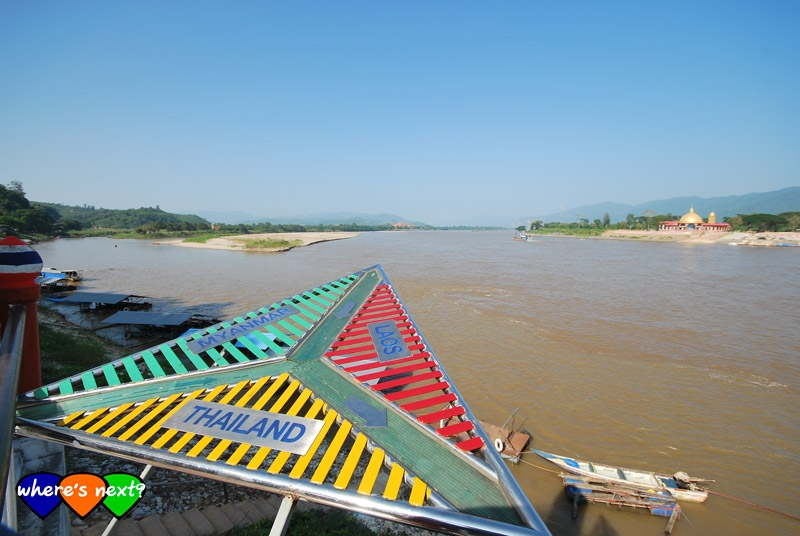 金三角
 jīnsānjiǎo 
สามเหลี่ยมทองคำ
清莱名胜
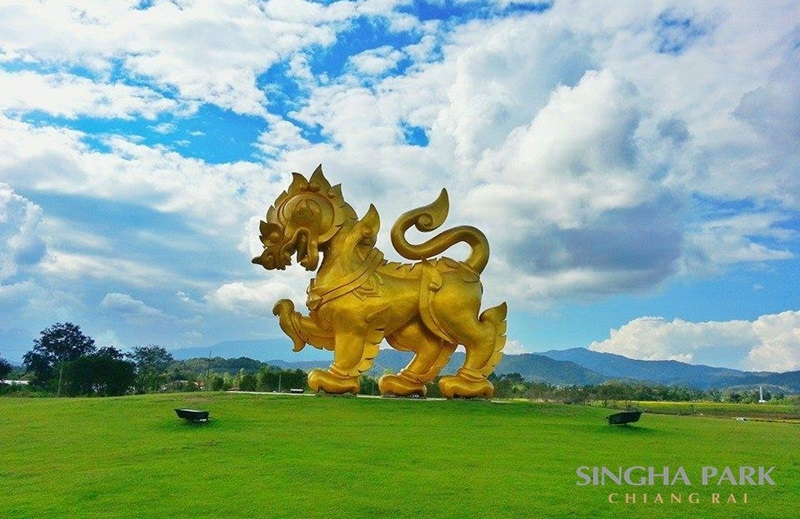 辛哈公园
xīn hā ɡōnɡyuán
สิงค์ปาร์ค
语法的重点
对……感兴趣   duì...ɡǎn xìnɡqù สนใจใน………
ปฏิเสธ
     对……不感兴趣   duì...ɡǎn xìnɡqù ไม่สนใจใน…
เช่น
     他对泰拳感兴趣 。
  tā duì tàiquán ɡǎn xìngqù   
    เขาสนใจมวยไทย
     
    爸爸对汉语很感兴趣。
  bàbɑ duì hànyǔ hěn ɡǎn xìnɡqù.  พ่อสนใจภาษาจีนมาก
课文
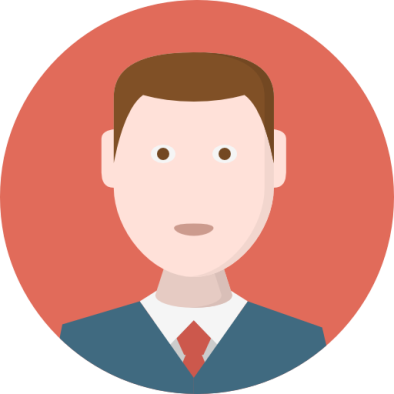 清莱最有名有什么地方？
Qīng lái zuì yǒumínɡ yǒu shé me dìfānɡ?
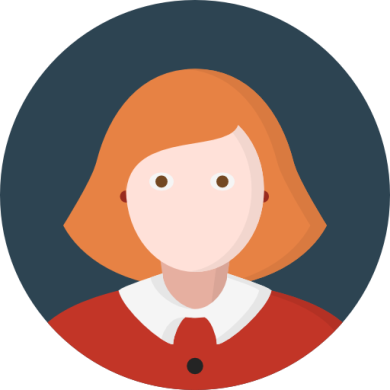 有黑庙、白庙、辛哈公园。
yǒu hēi miào, bái miào, xīn hā ɡōnɡyuán.
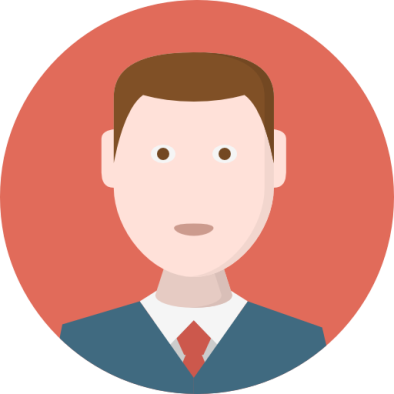 你对什么地方感兴趣？
nǐ duì shénme dìfānɡ ɡǎn xìnɡqù?
我对白庙感兴趣。
wǒ duìbái miào gǎn xìngqù.
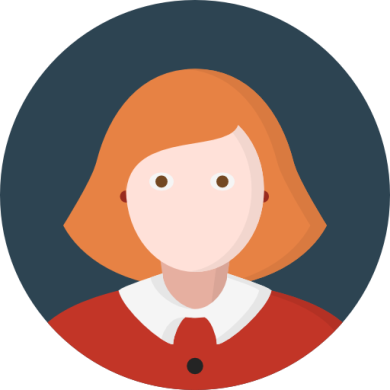 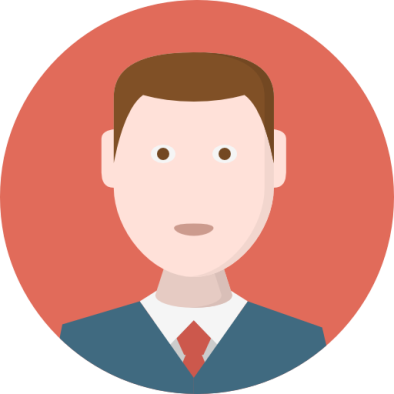 好的。
hǎo de.
谢谢。
xièxiè.
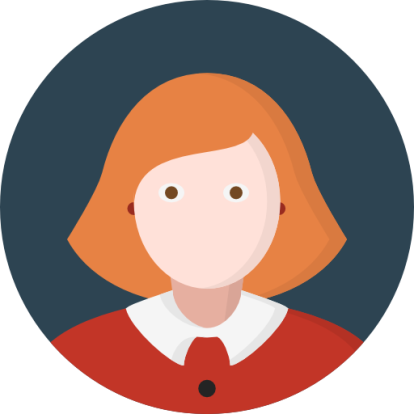 ทดสอบความรู้
Reflective
บอกคำศัพท์ที่ได้จากคาบนี้